Electrolyte replacement
Reviewed by Barts Health ETD Team August 2024
Learning Objectives:
Review Electrolyte balance and regulation
Overview of Electrolyte Management
Scenario Questions
Electrolytes
Electrolyte Distribution in body
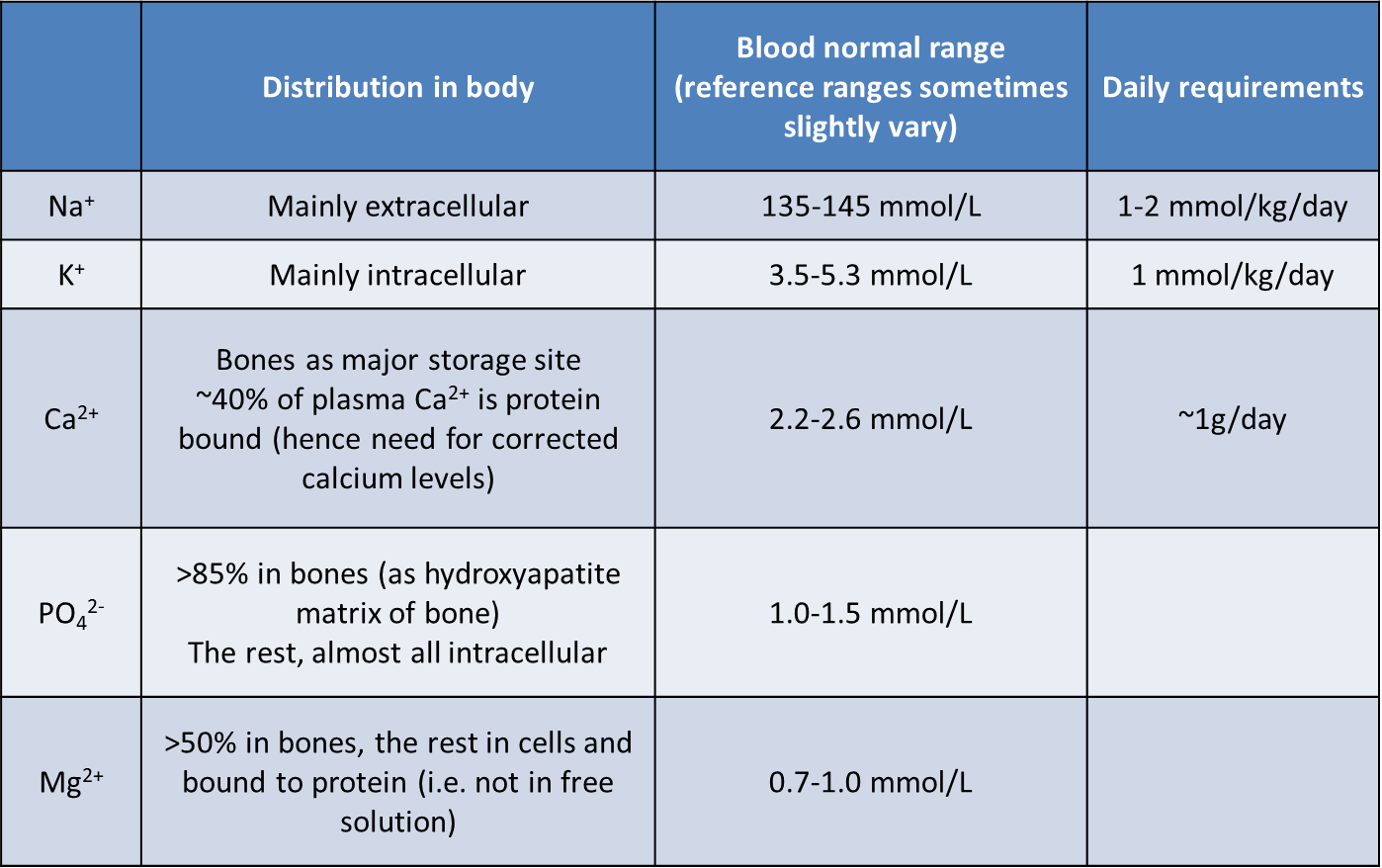 Prescribing principles
What is the current deficit / excess?

What is the cause of the imbalance?

Is there ongoing loss / retention?
(In cases of deficit)

Route of administration
Is oral absorption sufficient? 
OR is IV required?

Any other immediate action required?
Potassium
K+ (3.5-5.3 mmol/L)
Roles of potassium

Important for action potential
Nerve stimulation 
Muscle contraction
Hyperkalaemia
Signs and Symptoms (typically only when > 6.0 mmol/L)
Common causes ↑K+
Nausea and fatigue
Muscle weakness 
Arrhythmias
Possible cardiac arrest
ECG changes
Tall peaked T waves
Small P waves
Wide QRS complex
“Sinusoidal”
Renal failure
Addison's disease
Medications
ACE inhibitors
Spironolactone
Potassium supplements
Potassium sparing diuretics
(Less commonly) heparin/LMWH
Hyperkalaemia
Mild hyperkalaemia: 5.5 – 5.9 mmol/L

Moderate hyperkalaemia: 6.0 - 6.4mmol/L 

Severe hyperkalaemia : ≥ 6.5 mmol/L
Hyperkalaemia
Common electrolyte disorder
Arguably the most serious of all electrolyte abnormalities

Hyperkalaemia commonly results from either:

Shift of potassium from intracellular to extracellular due to reduced activity of the sodium/potassium (Na+ /K+ ) ATPase pump

Decreased excretion of potassium from the body because of renal impairment (CKD or AKI)
[Speaker Notes: CKD = Chronic Kidney Disease
AKI = Acute Kidney Injury]
Prescribing scenario 1
Case presentation  
65 year old female, NKDA
Brought to the Emergency Department with significant weakness and lethargy. PMH. Heart failure. DH. Losartan 100mg once daily, bisoprolol 10mg once daily, spironolactone 25mg once daily

Investigations
Na+ 139 mmol/L (137–144), K+ 6.7 mmol/L (3.5–5.3), Creatinine 104 μmol/L (60–110)
ECG shows tall peaked T waves with shortened QT interval

Questions: 
What are the treatment strategies?
What reference sources would you use?
What are the monitoring requirements?
What treatments would you prescribe for her hyperkalaemia?
[Speaker Notes: 76 years old 
Spironolactone = Potassium Sparing Diuretic – Reduction of potassium renal excretion due to hypoaldosteronism. 
Bisoprolol = BNF states no effect. 
Losartan = Increases potassium – Reduction of potassium renal excretion due to hypoaldosteronism. 

Hyperkalaemia is more likely to occur when persons with kidney disease are prescribed renin-angiotensin-aldosterone system inhibitors (RAASi), such as angiotensin converting enzyme inhibitors (ACEi) or angiotensin II receptor blockers (ARBs), and the mineralocorticoid receptor antagonists  (Eplerenone and Spironolactone]
Hyperkalaemia treatment strategies
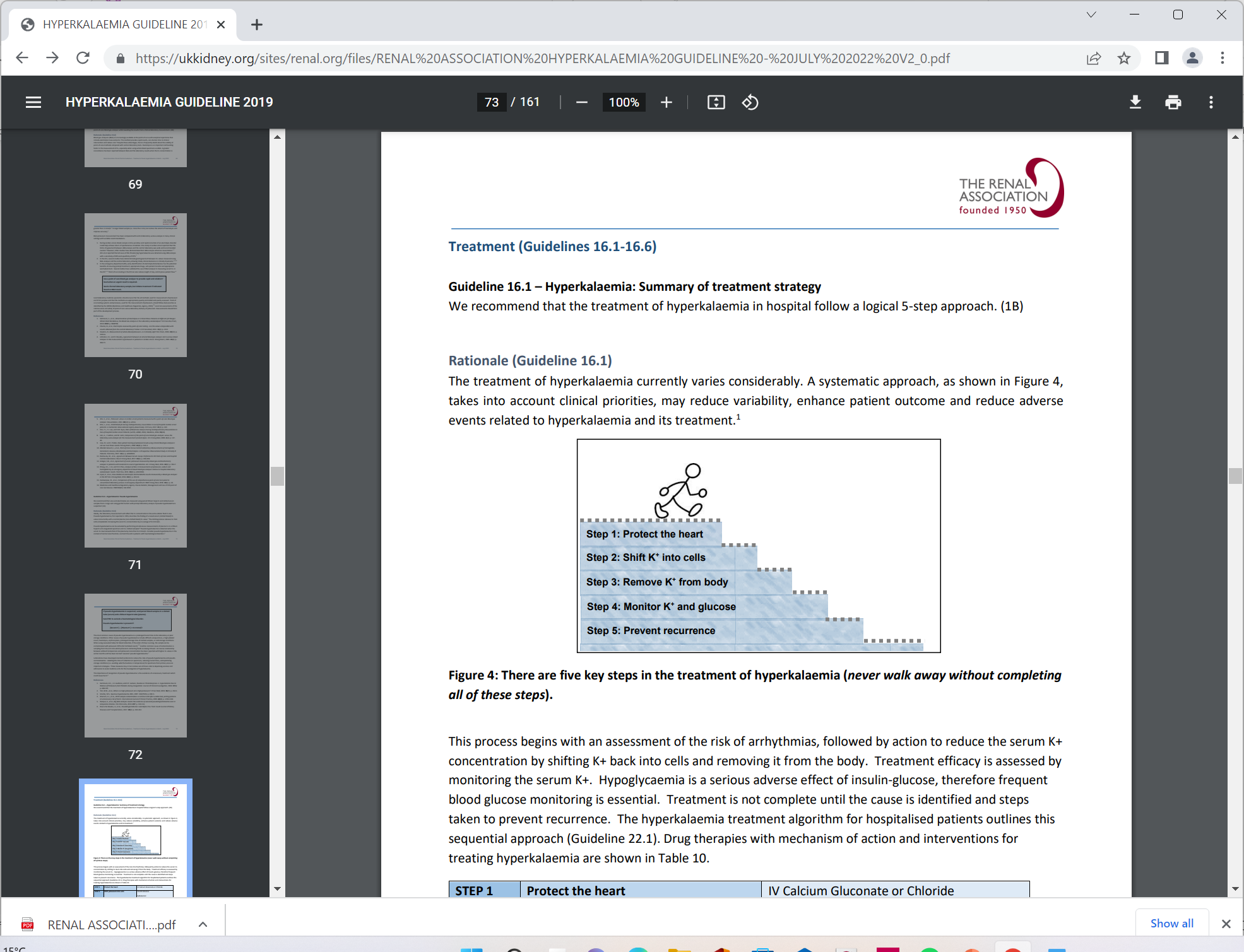 [Speaker Notes: This process begins with an assessment of the risk of arrhythmias, followed by action to reduce the serum K+ concentration by shifting K+ back into cells and removing it from the body. Treatment efficacy is assessed by monitoring the serum K+. Hypoglycaemia is a serious adverse effect of insulin-glucose, therefore frequent blood glucose monitoring is essential. Treatment is not complete until the cause is identified and steps taken to prevent recurrence.]
References to Use
Hospital Guidelines

NICE guidelines

BNF
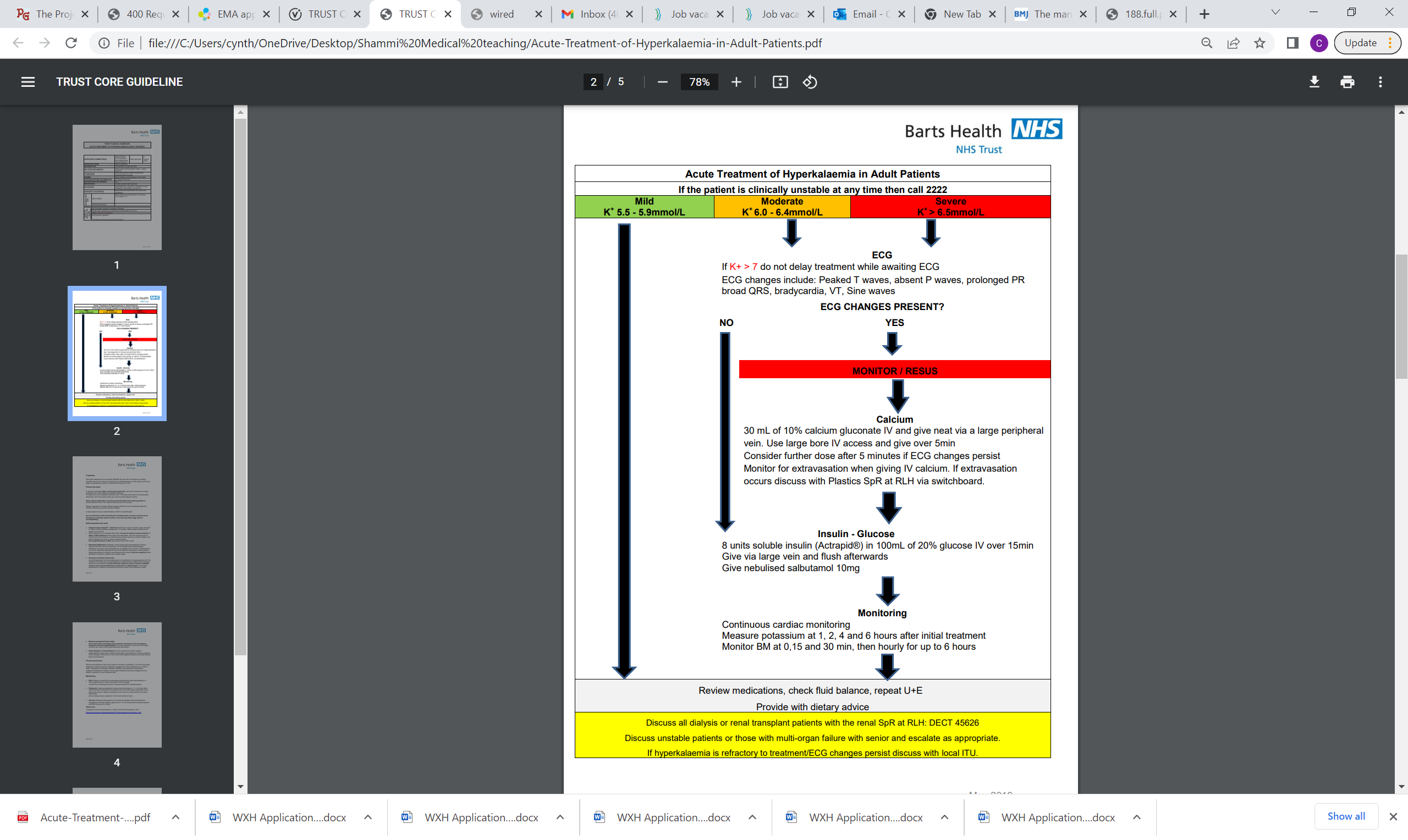 [Speaker Notes: What reference sources would you use
Hospital Guidelines
Nice guidelines
BNF


1.Protect the heart
30mL calcium gluconate is the dose recommended in the national guidance. An alternative is 10mL 10% calcium chloride over 5-10 minutes,
Repeat dose after 5 minutes if ECG changes persist; this can be repeated after five minutes. Effects are transient (30-60 minutes).
 
2. Shift potassium into cells
A. Soluble insulin Actrapid® + dextrose Administer 8 units of soluble insulin Actrapid® in 100mL of 20% dextrose and give over 15 minutes. If 20% dextrose is not available administer 10 units of soluble insulin Actrapid® in 50mL of 50% dextrose can be used as an alternative.
B. Nebulised Salbutamol Administer 10mg-20mg nebulised salbutamol (10mg in patients with IHD, severe tachycardia). In combination with insulin/dextrose, salbutamol can lower serum potassium by an additional 0.5-1mmol/L. Effect lasts up to 2 hours.Should only be used as first-line treatment while awaiting IV access for dextrose and soluble insulin.
C. Intravenous Sodium bicarbonate: Can shift potassium from the extracellular to intracellular by increasing blood pH. The evidence for routine use in hyperkalaemia is controversial, its effects are of variable onset and not sustained. Its use should be limited to cases of severe metabolic acidosis when recommended by an Intensivist or Nephrologist


NICE guidelines]
Monitoring
ECG:
Repeat 12 lead ECG after administration of calcium gluconate to confirm resolution of ECG changes.
3-lead ECG monitoring should be continued whilst ECG changes persist

 Potassium: 
Measure potassium at 1, 2, 4, 6 hours after initial treatment 
Aim to achieve serum potassium ≤6.0 mmol/L within 2 hours.
Measure potassium at 24 hours to ensure that this has been maintained. 

Glucose: 
Delayed hypoglycaemia is common. 
Monitor at 0, 15, 30 minutes after starting treatment and then hourly up to 6 hours.
Treatment of Hyperkalaemia
Stop further potassium accumulation (withhold Losartan and Spironolactone)
Protect the heart: give 30ml of calcium gluconate 10% intravenously over 5 minutes or 10ml calcium Chloride 10% 
Shift potassium into cells: give 8 units of Actrapid in 100ml Glucose 20% or 10 units of Actrapid Insulin in 50 ml glucose 50% by slow IV injection over 5 minutes 
Shift potassium into cells: administer 10mg of nebulised salbutamol 
Remove potassium from the body: oral potassium-binding agents (that increase gastrointestinal loss of potassium) e.g. sodium zirconium cyclosilicate (Lokelma)
[Speaker Notes: Calcium Gluconate – Protects the heart – Increases the threshold potential, thus restoring the normal gradient between threshold potential and resting membrane potential which would normally be elevated due to hyperK. 

Calcium resonium: a slow MOA about , Cation-exchange resin, exchanges K+ for Ca2+. 

Newer potassium binders Patiromer  (Veltasa) and sodium zirconium cyclosilicate (Lokelma)

Lokelma: potassium binder that preferentially exchanges H+ and Na+ for K+ and ammonium ions throughout the entire gastrointestinal tract.1 The K+-binding capacity of SZC is up to 9 times greater than that of oral agents]
ECG Changes
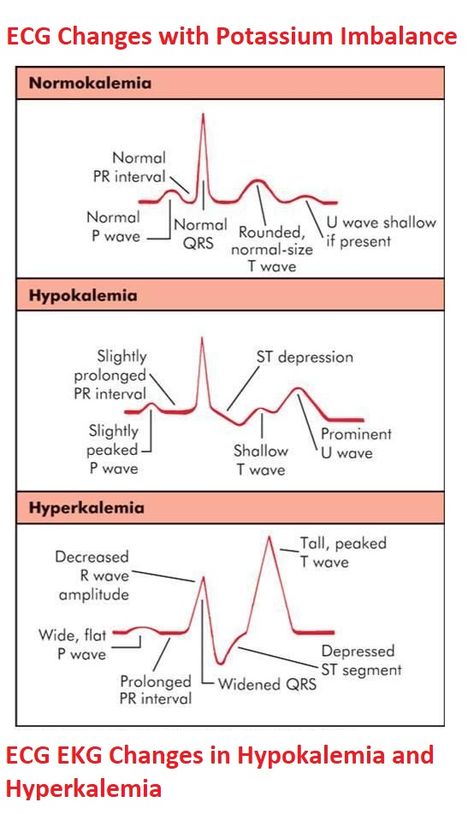 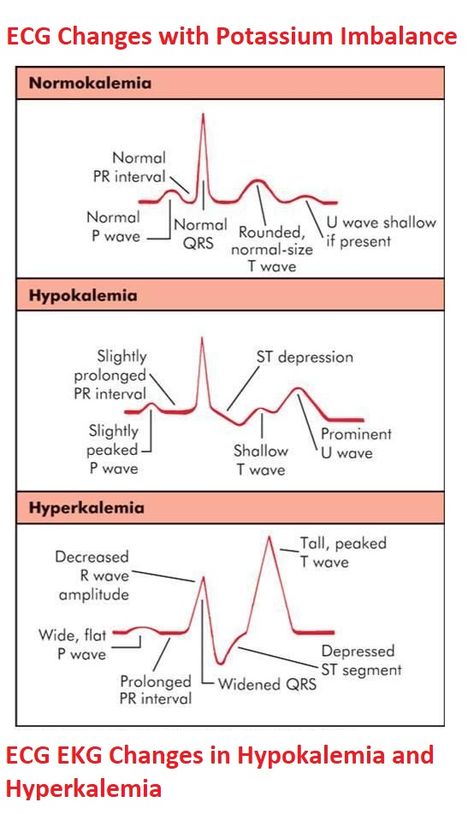 ECG Changes
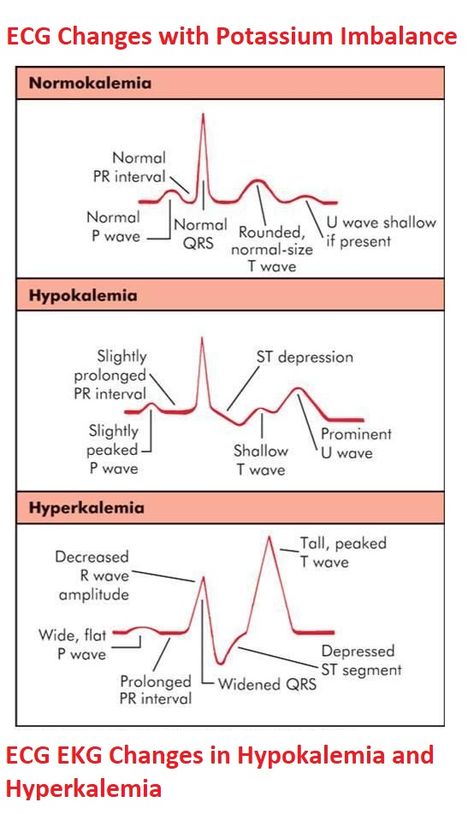 [Speaker Notes: Slightly peaked P wave but in hyperkalaemia is wide and flat. 
Prolonged PR interval in both.
ST depression is the same as hyperkalaemia 
Shallow T wave but in hyperkalaemia it’s shallow. 
Prominent U wave in hypo.]
Hypokalaemia
Common causes ↓K+
Signs and Symptoms (typically only when < 3.0 mmol/L)
Excessive fluid loss e.g. burns, D+V
Drain output
High output stoma
↓ Mg2+
Re-feeding syndrome
Medications
Diuretics (loop and thiazide-like)
Laxative abuse
Corticosteroids
Salbutamol (esp repeated nebulisers)
Insulin infusions
Amphotericin
And others…
Weakened muscle strength 
Muscle aches
Cramps
Palpitations
Abnormal heart rhythms
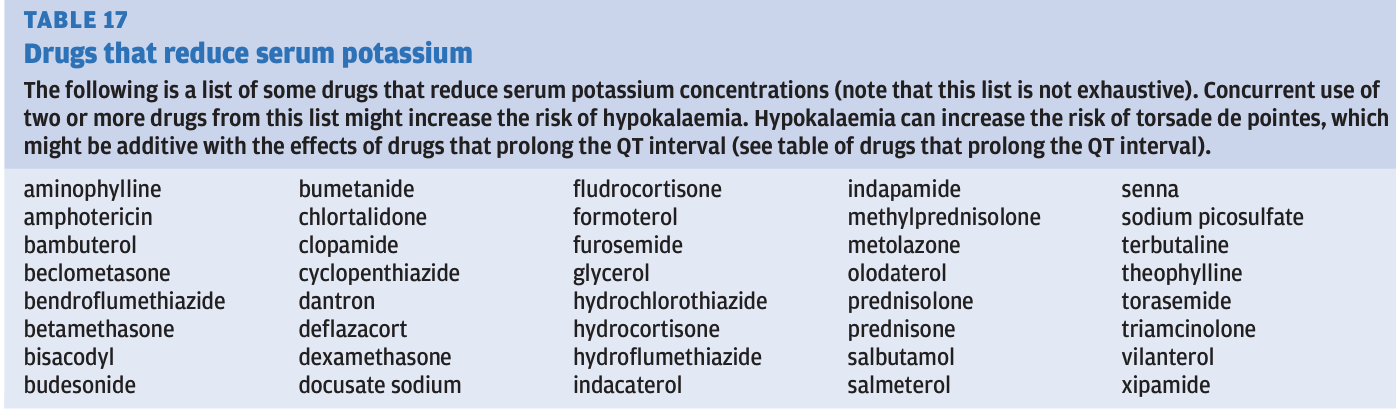 Prescribing scenario 2 (part 1)
Case presentation  
65 year old male, NKDA
Currently a Cardiology inpatient, admitted with pulmonary oedema and has been receiving IV furosemide 80mg twice daily.

Investigations
Na+ 139 mmol/L (137–144), K+ 3.2 mmol/L (3.5–5.3), creatinine 104 μmol/L (60–110)
ECG normal

Questions: 
What is likely to be causing his hypokalaemia?
What treatments would you prescribe for his hypokalaemia?
Prescribing scenario 2 (part 1)
Likely cause:
Furosemide – loop diuretic. Causes electrolyte imbalances incl. hypokalaemia
Liaise with cardiology for furosemide to be held.

Treatment:
Sando K (oral effervescent tablets) 2 tabs TDS
Monitor K+ daily.
[Speaker Notes: Really important to review duration, and potassium on a daily basis
One tablet = 12mmol

For serum levels between 2-3 mmol/l, a maximum daily dose of 100-200 mmol K+ (8-16 tablets) and for serum levels between 3-4 mmol/l, a maximum daily dose of 50-100 mmol K+ (4-8 tablets) should be considered.]
Prescribing scenario 2 (part 2)
Case presentation  
65 year old female, NKDA
Brought to the Emergency Department with significant weakness and lethargy. PMH. Hypertension. DH. Amlodipine 10mg once daily, Indapamide 2.5mg once daily

Investigations
Na+ 139 mmol/L (137–144), K+ 2.6 mmol/L (3.5–5.3), creatinine 104 μmol/L (60–110)

Questions: 
What reference sources would you use?
What would the monitoring requirements be?
What treatments would you prescribe for her hypokalaemia?
Prescribing scenario 2 (part 2)
As K+=2.6, an IV preparation is now necessary
Check Medusa/IV Monograph

0.9% Sodium Chloride with 40mmol Potassium Chloride (sometimes written as 0.3% Potassium) 1L over 4 hours
Hold thiazide-like diuretic
[Speaker Notes: If you’re unsure how to prescribe, check Medusa. 
Alternatively, you can also write as 0.9% NacL with 40mmol KCl.]
Potassium (IV) Rules
On general wards
Max rate for adults is 10mmols/hour
Max concentration in bag is 40mmol/L via peripheral line 
Use ready-made solutions - NOT Concentrated Potassium vials
Higher concentrations used on ITU only via central line 

Things to consider when replacing Potassium
Use Sodium Chloride + Potassium Chloride
Review need for other drugs that decrease potassium e.g. salbutamol, aminophylline, diuretics, mineralocorticoids and glucocorticoids
[Speaker Notes: If you’re unsure how to prescribe, check Medusa. 
Alternatively, you can also write as 0.9% NacL with 40mmol KCl.]
Units
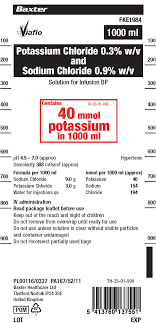 Understand difference between units

%w/v (weight per volume) equates to g/mL
Where 100%w/v = 1g/mL

mM (millimolar)
 = mmol/L
 = mmol in 1000mL
These terms are based on moles, rather than weight and not directly interchangeable
Units (%w/v, mM, mmol in 1000 mL and mmol/L)
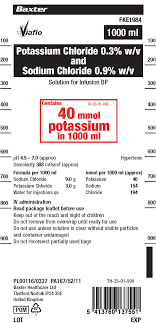 Hypokalaemia Treatment
Sodium
Na+ (135-145mmol/L)
Role 
Fluid retention
Acid-base balance
Nerve stimulation and action potential

Regulation
Renal excretion and hormonal control 
Natriuretic peptide hormone
Renin angiotensin aldosterone system
Antidiuretic hormone (ADH) Vasopressin
Hypernatremia
Signs and Symptoms (typically only when > 150 mmol/L):

Muscle weakness
Confusion and headache
Dehydration and feeling thirsty
Polydipsia (excessive thirst) 
Polyuria (excessive urination) can be drug induced
Common Causes of hypernatremia:
Dehydration (including drug-related)
Diabetes insipidus (nephrogenic or drug induced)
Endocrine – Cushing’s or Conn’s syndrome
Hyperosmolar hyperglycaemic state (HSS)
Hypernatremia treatment
Hyponatremia
Common Causes of hyponatremia:
Hypervolaemic
Heart failure
Renal failure
Liver cirrhosis

Euvolaemic
Hypothyroidism
Adrenal insufficiency
SIADH

Hypovolaemic
Diuretics (sometimes thiazides can be euvolaemic hyponatraemia)
Renal loss
GI loss
Reduced oral intake
Signs and Symptoms (typically only when < 125 mmol/L)

With decreasing Na+ levels
Nausea, headache, drowsy
Confusion, stupor
Seizures, coma
Hyponatraemia treatment
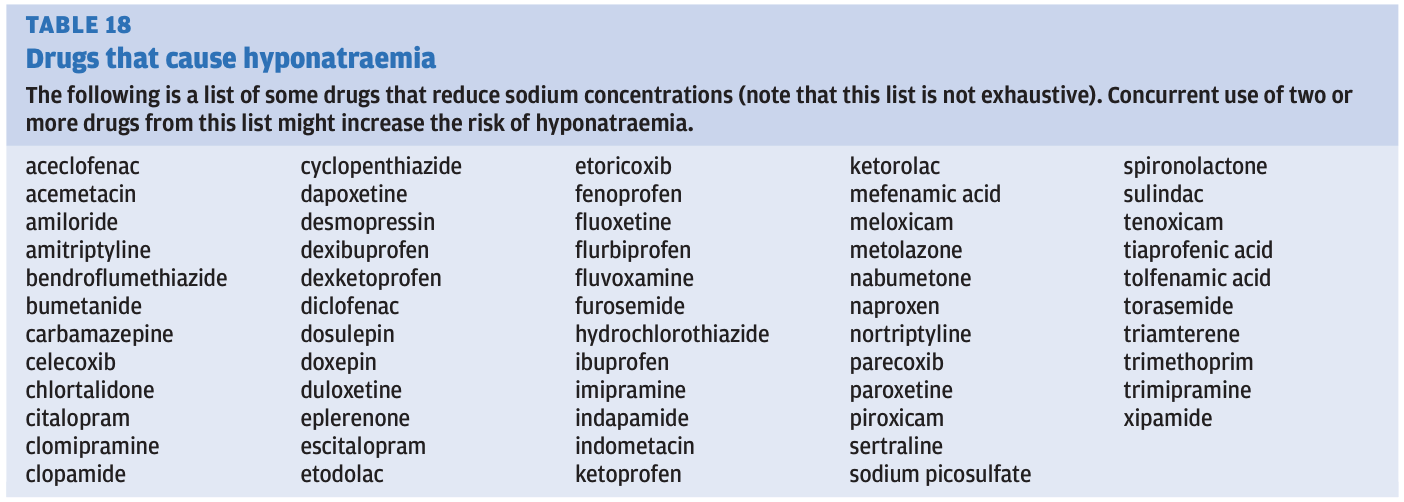 [Speaker Notes: syndrome of inappropriate secretion of antidiuretic hormone (SIADH)]
Calcium
Calcium (Corrected Ca2+ 2.1-2.6mmol/L)
Roles:

Intra/extra cellular metabolism
Nerve conduction
Muscle contractions
Bone formation
Coagulation pathway
Enzyme regulation
Hypercalcaemia
Signs and Symptoms (typically only when corrected Ca2+ > 3.0 mmol/L)

Renal/biliary stones
Bone pain
Nausea and vomiting
Pancreatitis
Arrhythmias
Common causes ↑Ca2+

↑PTH (tumour ?)
Hyperthyroidism
Cancer (multiple myeloma, breast and lung)
↑ Vitamin D, 
Thiazide diuretics
[Speaker Notes: PTH – parathyroid hormone]
Prescribing Scenario 3
Case presentation  
70 year old female, NKDA
Brought to the Emergency Department with increasing confusion. PMH: Breast cancer.

Investigations
Na+ 139 mmol/L (137–144), K+ 3.6 mmol/L (3.5–5.3), creatinine 114 μmol/L (60–110), corrected Ca2+ 3.41 mmol/L (2.20–2.60), PO42- 1.68 mmol/L (0.8–1.4)

What would you prescribe for the initial treatment for her hypercalcaemia?
Prescribing Scenario 3
What would you prescribe for the initial treatment for her hypercalcaemia?


Sodium Chloride 0.9% IV 1L over 4 hours
Severe hypercalcaemia treatment
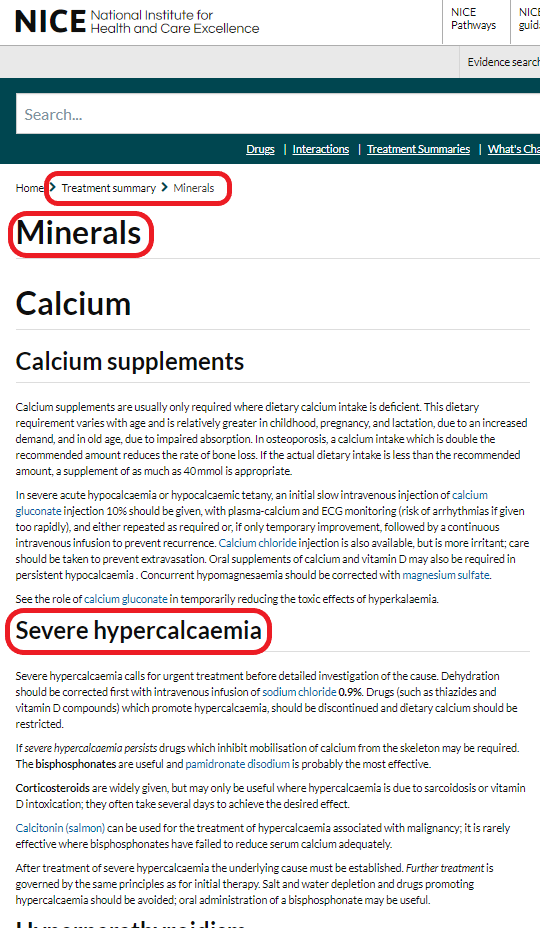 Guidance available in BNF 
Treatment summaries  Minerals

First line is IV 0.9% sodium chloride
Typically 1L over 4 hours, but might be faster in severe dehydration

Next options
IF persistent, IV bisphosphonates such as pamidronate
Steroids may be considered in sarcoidosis
Calcitonin may be considered in malignancy

Stop thiazides, vitamin D compounds and restrict dietary calcium
Hypocalcaemia
Signs and Symptoms (typically only when corrected Ca2+ < 1.9 mmol/L)

Neuromuscular irritability
Twitching and spasms muscles (tetany)
Seizures
Stiffness
Low blood pressure
Arrythmias
Congestive heart failure
Common causes ↓Ca2+

Limited dietary intake 
↓ Mg2+
Chronic renal failure
Bisphosphonate therapy
↓ Vitamin D
↓ PTH
[Speaker Notes: PTH – parathyroid hormone]
Hypocalcaemia treatment
Prescribing Scenario 4
Case presentation  
80 year old female, NKDA
Attends the Emergency Department with painful muscle spasms and numbness in her hands and feet.

Investigations
Na+ 139 mmol/L (137–144), K+ 3.6 mmol/L (3.5–5.3), creatinine 78 μmol/L (60–110), corrected Ca2+ 1.82 mmol/L (2.20–2.60), PO42- 1.68 mmol/L (0.8–1.4)
ECG QTc 470 msec 

How would you manage her hypocalcaemia?
[Speaker Notes: QTC interval normal – 350-460 milliseconds]
Prescribing Scenario 4
How would you manage her hypocalcaemia?

10% Calcium Gluconate 10ml IV (STAT)
[Speaker Notes: QTC interval normal – 350-460 milliseconds]
Phosphate
PO42- (0.8-1.4 mmol/L)
Roles:

Energy production ATP
Growth and repair of cells (protein synthesis)
pH maintenance
Enzyme function and hormone production
Bone mineralisation
[Speaker Notes: QTC interval normal – 350-460 milliseconds]
Hyperphosphatemia
Signs and Symptoms 

Unspecific 
Symptoms related to other current disease states
Common causes ↑PO42+

Reduced excretions (renal) 
↓ PTH, 
↓ Mg2+
Bisphosphonate therapy
[Speaker Notes: PTH – parathyroid hormone]
Hyperphosphatemia treatment
Hypophosphatemia
Signs and Symptoms (typically only when PO42+ < 0.4 mmol/L)

Muscle weakness, lethargy,  tremor 
Mental state changes  
Irritability, confusion, seizures and coma
Instability of cell membranes
Arrhythmias

(should also result in ↑PTH, unless primary hypoPTH)
Common causes ↓PO42+

Malnutrition
Malabsorption
Re-feeding syndrome
↓ Vitamin D 
Alcohol abuse
Sucralfate
Antacids (containing aluminium, Ca2+, Mg2+)
[Speaker Notes: PTH – parathyroid hormone]
Hypophosphatemia treatment
Refeeding Syndrome
In fasted state:
Energy sources switch from carbohydrates to fatty acids and amino acids
Some mineral stores (e.g. intracellular) can become depleted although serum levels may remain normal
Insulin secretion ↓ and glucagon ↑

On refeeding:
Insulin secretion ↑
↑ glycogenesis, lipogenesis and protein synthesis
This requires phosphate, magnesium and potassium (which stores may already have been depleted)
Therefore risk of severe ↓ PO42-, Mg2+, K+
Magnesium
Mg2+ (0.7-1.0 mmol/L)
Roles:

Important cofactor for over 300 enzymes
Enzymes important for muscle and nerve function
Blood glucose control and protein synthesis
[Speaker Notes: QTC interval normal – 350-460 milliseconds]
Hypomagnesaemia
Signs and Symptoms

Nausea and vomiting
Fatigue, weakness including ‘pins and needles’
Agitation, confusion and seizures
Cramps and muscle spasms
Arrhythmias

(Often accompanied by ↓K+,  ↓Ca2+, ↓Na+)
Common causes ↓Mg2+
Reduced dietary intake
Medications
Loop and thiazide diuretics
PPIs	
Diarrhoea
Drain outputs 
Chronic alcoholism
Prescribing Scenario 5
Case presentation  
85 year old female, NKDA
Attends the Emergency Department with palpitations and was found to have atrial fibrillation with a rapid ventricular rate (154 bpm). 

Investigations
Na+ 139 mmol/L (137–144), K+ 4.6 mmol/L (3.5–5.3), creatinine 92 μmol/L (60–110), corrected Ca2+ 2.48 mmol/L (2.20–2.60), PO42- 0.98 mmol/L (0.8–1.4)
Mg2+ 0.48 mmol/L (0.7-1.0)
Thyroid function tests normal

She has been started on a beta-blocker and a low molecular weight heparin. Please prescribe appropriate magnesium replacement.
Prescribing Scenario 5
She has been started on a beta-blocker and a low molecular weight heparin. Please prescribe appropriate magnesium replacement.

Magnesium Sulphate 8mmol in 5% Glucose 100ml IV over 2 hours
Hypomagnesemia treatment
Magnesium Sulphate
Confusion can arise due to the different methods of stating doses of magnesium sulfate, as doses may be expressed in grams (g), milligrams (mg) or millimoles (mmol) of magnesium 

1g of magnesium sulphate =4 mmol magnesium
Magnesium Sulphate
Any Questions?